NCAP 2024 State of the Nation Report
Supplementary Analysis
NCAP Standards
2
England
Scoring Matrix (NHSE 2024)
4
[Speaker Notes: The Scoring Matrix is a tool made in partnership with NHS England and Improvement to enable Early Intervention in Psychosis (EIP) teams to monitor their performance against objectives for EIP care set out in the NHS Long Term Plan (LTP). Scores are allocated for each item in the table above and an overall score is calculated based on performance across all items. This data was collected in the EIP Audit 2024 (bespoke data) as part of the National Clinical Audit of Psychosis (NCAP). L3 throughout the slides denotes whether the Performing well threshold has been achieved.]
Scoring sub-matrix (NHSE 2024)
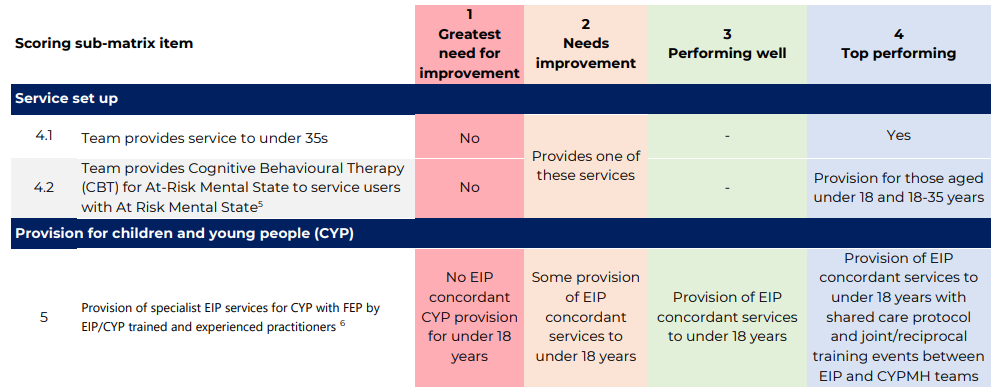 For more information on the scoring for item 5 provision for children and young people (CYP) please refer to pages 6-7 of the scoring matrix.
5
Change over time performance – England
* In 2023, some Trusts were excluded from the national averages due to the carenotes outage
6
EIP and CBT for ARMS Provision – England
7
[Speaker Notes: EIP: Early Intervention in Psychosis
ARMS: At-Risk Mental State]
Outcome Measures – 2023/24 England
Pie chart representing number of times each Outcome Measure was recorded more than once.
REQOL-10 and GBO were only introduced in Feb 2023 so most teams would not have had time to implement and repeat measures in time for 23/24 audit.
8
Physical health screening 2024 (England)
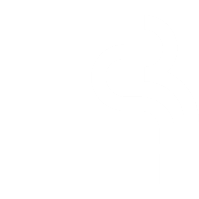 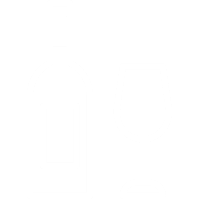 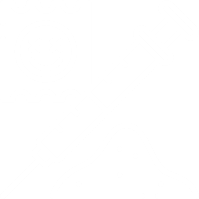 Alcohol
Offered - 94.9% (-0.8%)
Smoking
Offered – 94.6% (-1.2%)
Substance misuse
Offered -  94.7% (-1%)
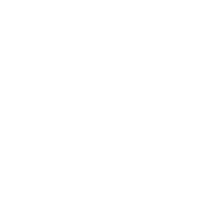 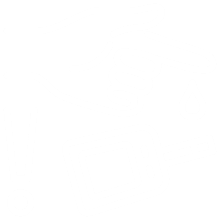 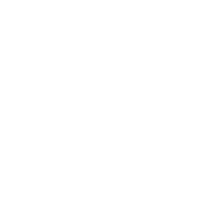 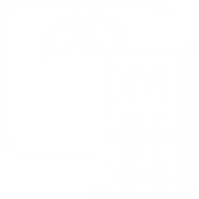 BMI
Offered – 91.9% (-1.8%)
Blood pressure
Offered – 92.9% (-0.8%)
Cholesterol
Offered - 89% (-2.6%)
Blood glucose
Offered – 89.7% (-2.6%)
9
[Speaker Notes: Core20PLUS5 (adults) Blood pressure and Lipid management are one of the five clinical areas of focus which require accelerated improvement. Cholesterol is the measure with lowest % of screening offered.]
Physical health interventions 2024 (England)
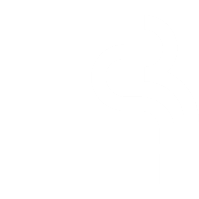 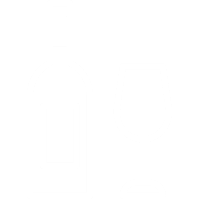 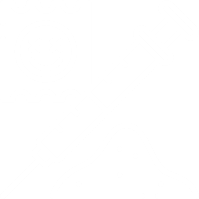 Harmful alcohol use
Offered – 97.6%
Substance misuse
Offered – 92.2%
Smoking
Offered – 97.1%
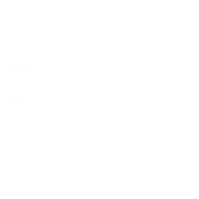 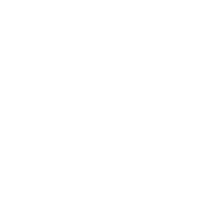 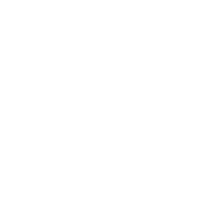 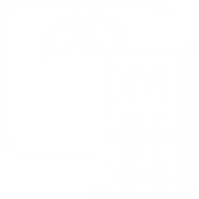 Weight
Offered – 93.46%
Abnormal glucose control
Offered – 91.7%
Abnormal lipids
Offered – 91%
Elevated blood pressure
Offered - 89.7%
10
[Speaker Notes: Core20PLUS5 (adults) Blood pressure and Lipid management are one of the five clinical areas of focus which require accelerated improvement​. Blood Pressure is the measure with lowest % of Intervention offered.]
Regional data – England
11
L3+ performance (Overall score) variation by region
The 2023/24 LTP target for achievement of Level 3+ NICE concordance (95%) hasn’t been met by any region.

Level 1 “Greatest Need for Improvement” was scored by 1 service in the Midlands. 

EIP services in East of England have  improved their achievement of Level 3+ NICE concordance since 2022/23 (when 64% services achieved Level 3+).  North West and North East and Yorkshire also recorded improvements of 0.8% and 1.6% respectively.
For all other regions performance has decreased (vs. 2022/23) this is most apparent in Midlands (20% decrease), followed by South West (19% decrease), South East (10% decrease), and London (2% decrease).
12
[Speaker Notes: Regions with L3+ performance are those who fall within the L3 (Performing Well) or L4 (Top Performing) categories of the NHSE Scoring Matrix.
The NHS Long Term Plan (LTP) sets out objectives for EIP care. This plan includes a 2023/2024 target for achievement of Level 3+ NICE concordance among 95% of services.]
13
14
15
16
17
18
19
20
Health Inequalities – England
21
Health Inequalities (Age, Gender, Ethnicity) – England
Supported Employment and Education Programmes

Age: 18-35 (44.8%) had higher uptake rates than under 18s (22.5%) and 36+ (29.8%). Under 18s face higher % of intervention not offered (40%)

Gender: Similar levels of uptake between females and males.

Ethnicity: The Black population is the most likely to take up ‘Supported Employment’, and the least likely not to be offered this intervention.
22
Health Inequalities (Age, Gender, Ethnicity) – England
Physical Health Screening and Interventions

Age: 36+ age group had the highest screening and related  intervention offered rate (81.9%, n=3162), while the under 18s age group had the lowest screening and related intervention offer rate (66.9%, n=176).

Gender: Male (78.7%) and female (79.8%) have similar percentages of relevant interventions offered.

Ethnicity: White population had a higher screening and related intervention offered rate and was the only ethnicity category that achieved over 80% (L3+ NICE concordance).
Carer-focused education and support programmes

Age: Similar levels of uptake across all age groups. 

Gender: Carers of male service users had a higher uptake rate (63.6%) than that of female service users (59%).

Ethnicity: Carers of White service users had the highest uptake rate (64.4%). Black and Other ethnicity groups had the lowest uptake rates at 52.1% and 51.9% respectively.
Outcome Measures

Age:. The 36+ category has the highest percentage of outcome measures recorded (69.6%, n=2686), while the under 18s category has the lowest percentage of outcome measures recorded (44.1%, n=116).

Gender: In 2024, female (69.4%) had a higher percentage of outcome measures recorded than male counterparts (63.8%). 

Ethnicity: The White population is most likely to have outcome data recorded at 69.4%.
23
24
Other/Non-binary category (n=4) excluded due to small sample size
Health Inequalities – Age
25
26
N.B. Small numbers for SEE, FI and Clozapine, read with caution
Psychosocial interventions (detailed) by Age
27
Health Inequalities – Gender
* Other/Non-binary category not shown due to small numbers
28
29
* Other/Non-binary category not shown due to small numbers
Psychosocial Interventions (detailed) by Gender
30
* Other/Non-binary category not shown due to small numbers
Health Inequalities – Ethnicity
31
Source: Ethnicity - NHS England Digital
32
33
England Psychosocial Interventions by Ethnicity
34
Percentage of psychosocial interventions Not Offered by Ethnicity
*Other category includes ‘Asian/Asian British Chinese’, and ‘Any other ethnic background’; 

Unknown category includes ’declined’, ‘unknown’, and ‘not documented’.
35
36
Wales
Change over time performance – Wales
38
EIP and CBT for ARMS Provision – Wales
39
Outcome Measures – 2023/24 Wales
Pie chart representing number of times each Outcome Measure was recorded more than once.
40
Physical health screening 2024 (Wales)
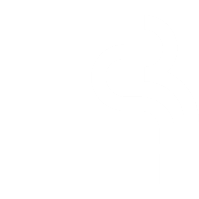 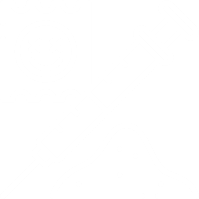 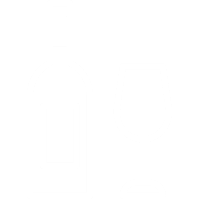 Smoking
Offered – 90.8% (-1.7%)
Substance misuse
Offered -  91.2% (-0.8%)
Alcohol
Offered – 91.6% (+0.1%)
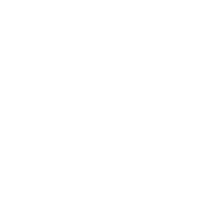 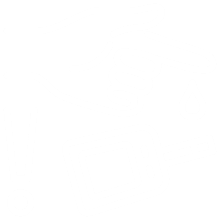 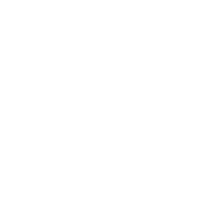 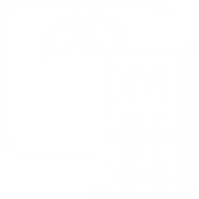 Cholesterol
Offered - 86.6% (+7.8%)
Blood glucose
Offered – 86.2% (+7%)
BMI
Offered – 85.8% (+1.8%)
Blood pressure
Offered – 88.3% (+2.5%)
41
[Speaker Notes: BMI screening is the measure with lowest % of Intervention offered.]
Physical health interventions 2024 (Wales)
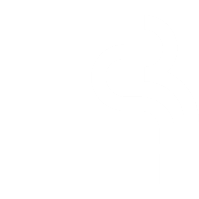 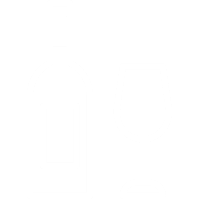 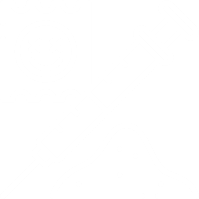 Smoking
Offered – 91.3%
Harmful alcohol use
Offered – 100%
Substance misuse
Offered – 97.3%
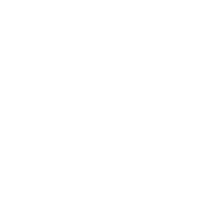 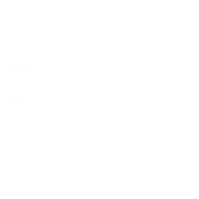 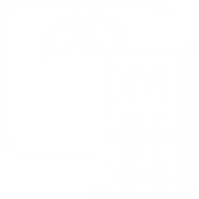 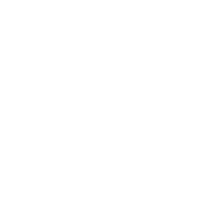 Weight
Offered – 92.24%
Elevated blood pressure
Offered – 84.6%
Abnormal lipids
Offered – 100%
Abnormal glucose control
Offered – 87.5%
42
[Speaker Notes: Blood pressure screening is the measure with lowest % of Intervention offered.]
Health Board Data – Wales
43
44
Health Board variation in AWT standard (2024)
45
Health Board variation in CBTp provision (2024)
46
Health Board variation in Family Intervention provision (2024)
47
Health Board variation in Clozapine provision (2024)
48
Health Board variation in Supported Employment and Education provision (2024)
49
Health Board variation in Physical Health  Screening provision (2024)
50
Health Board variation in Physical Health Interventions provision (2024)
51
Health Board variation in Carer Support provision (2024)
52
Health Board variation in Outcome Measures recording (2024)
53
Health Inequalities (Age, Gender, Ethnicity) – Wales
54
N.B. Caution in interpretations due to small sample numbers
Health Inequalities (Age, Gender, Ethnicity) – Wales
Carer-focused education and support programmes

Age: Increase in uptake among 18-35s from 36% to 45.5% between 2022/23 and 2023/24. Small sample size in other categories.

Gender: Uptake by carers of female service users increased by 21.4% from 22/23 to 23/24. 

Ethnicity: Uptake increased in the White population from 40.5% in 22/23 to 48.7% in 23/24. Small sample size in other categories.
Outcome Measures

Age:. Outcome measures recorded only among 18-35s. Small sample size in other categories.

Gender:  Similar levels of outcome measures recorded between 2022/23 and 2023/24
 across genders.

Ethnicity:. Approximately 20% increase in outcome measures recorded for the black population (n=19) since 2022/23. Similar levels  in the White population between 22/23 and 23/24.
Physical Health Screening and Interventions

Age:  Physical health reviews and related interventions were offered to 72.9% of service users aged 18-35. Small sample sizes in other categories.

Gender: 73.9% of male service users were offered physical health review and relevant physical health interventions, 9% more than females in 2023/24.

Ethnicity: White population had largest percentage of physical health review and related interventions offered (74.7%).
55
N.B. Caution in interpretations due to small sample numbers
56